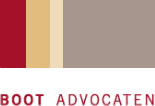 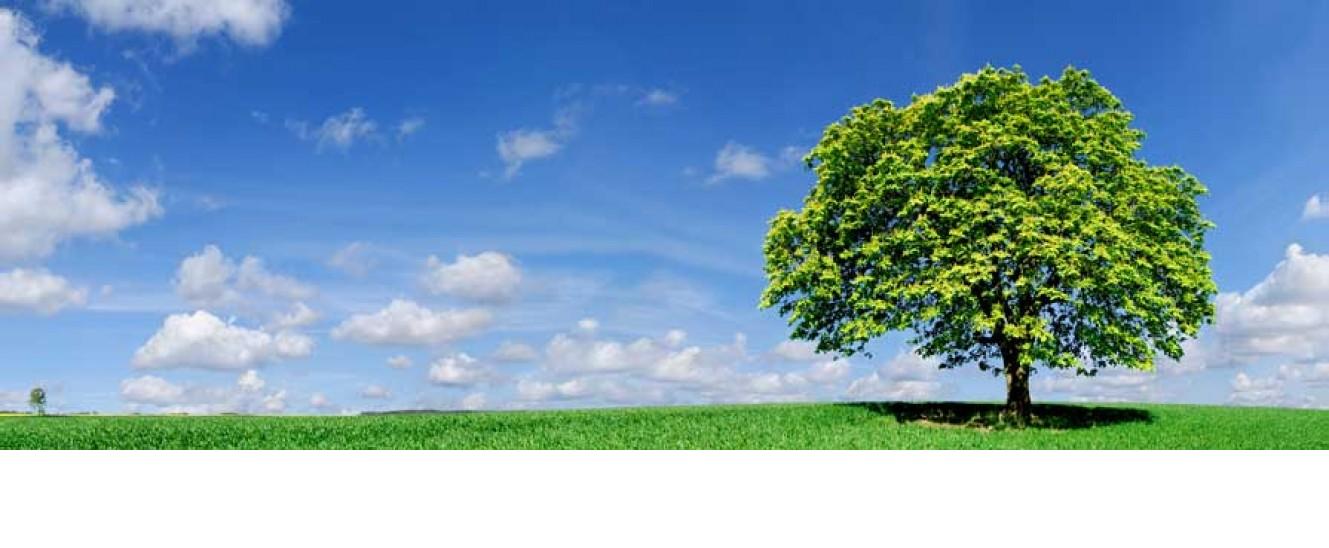 Actualiteiten en zorginkoop
Bob van der Kamp 19 september 2014
Agenda
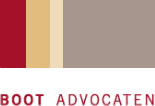 Kaders inkoop en contractering

Inkoop en recht (Aw, beginselen, Mw, BW, richtlijnen)
2
© Boot Advocaten
I. Kaders inkoop en contractering
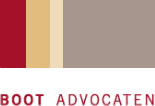 Context (maatschappelijke, sociale, juridische, economische)
Doel van contractering
De theorie & praktijk
Ontwikkeling rol zorgverzekeraars
Hoe gaat u ermee om?
3
© Boot Advocaten
I. Doel van contractering
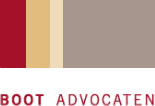 Zwaartepunt van marktwerking in de zorg
Invulling geven aan zorgplicht 
Bevorderen kwaliteit en betaalbaarheid
Middel voor sturing door zorgverzekeraars
4
© Boot Advocaten
I. De theorie van het contracteren
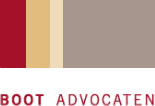 Civiel recht (redelijkheid en billijkheid)
NZa “Good Contracting Practices”; zorginkoop, transparantie & timing
Zorgplicht vormt tegenwicht tegen inkoopmacht
ACM: “Richtsnoeren voor de zorgsector”
Contractsvrijheid (NZa kan wel in inhoud contract ingrijpen…)
5
© Boot Advocaten
I. De praktijk van het contracteren
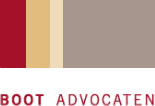 Contractsvrijheid?
Men hoeft ook niet met u te praten…
Weinig differentiatie bij kleinere aanbieders
Toch verplichting? Apotheek Breskens (AMM)

Prijs is meest bepalend in contractering
Inkoopmacht verzekeraars is goed volgens Nza
Contracteerproces “last minute” werk
6
© Boot Advocaten
I. Historie rol zorgverzekeraars
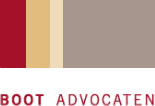 Van Aanbodsturing en een weinig actieve rol

Via Vraagsturing en een meer actieve rol

Via een sturende rol voor de zorgverzekeraar

Naar een allesbepalende rol voor de zorgverzekeraar
7
© Boot Advocaten
I. Visualiseren
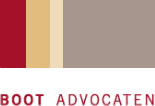 Zorgverzekeraar
Patient
Aanbieder
8
© Boot Advocaten
I. Sturing van de vraag
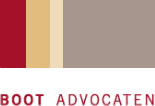 Doelmatigheid is bepalend
Naturapolis wordt de norm
Einde keuzevrijheid patiënt
ZIN treedt verder terug en Zorgverzekeraar krijgt meer ruimte om inhoud en omvang van de zorg te bepalen
Geen contract is geen verkoop
Focus op zorgverzekeraar, samen met de aanbieder
9
© Boot Advocaten
I. Kortom
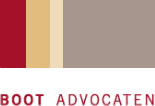 Zorgverzekeraars gaan bepalen wat behandelaars/voorschrijvers en inkopers gaan gebruiken en tegen welke prijs
Zorgverzekeraars gaan patiënt verplichten naar gecontracteerde aanbieder te gaan
Vroeger: behandelaars/voorschrijvers, ziekenhuisinkopers als primaire gesprekspartners
Nu: Zorgverzekeraars als gesprekspartners
10
© Boot Advocaten
I. Contractering is het middel
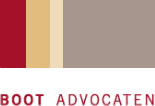 Doelmatigheidsprikkels
Gepaste zorg: Zorg die goedkoper, slimmer en beter kan is ongepaste zorg
Gezamenlijke inkoop bevorderen
Kwaliteitsindicatoren bevorderen / afdwingen
11
© Boot Advocaten
I. Hoe gaat u ermee om?
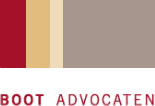 Focus op beleid en belangen zorgverzekeraars
Bouw een relatie op met de zorgverzekeraars
Risico-inventarisatie van verkoopkanaal en markt
Bouw dossier op ter ondersteuning van contractering
Ondersteun de aanbieder, voorschrijver, behandelaar, ziekenhuisinkoper bij de contractering
12
© Boot Advocaten
II. Inkoop en recht
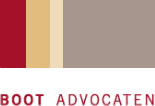 Politiek en rechtmatigheid: bijv. besluit minister om recht op vergoeding dieetadvisering fors in te perken; 
Artikel 22 GW; bevordering van de volksgezondheid;
Europees zorgvoorbehoud; inrichting, financiering is voorbehouden aan lidstaten;
Staat moet overheidfinancien op orde hebben; daarin ligt besloten om kosten zorg te beteugelen; staat is in hoge mate vrij; terughoudendheid rechter;  en
Harde bezuiniging mag.
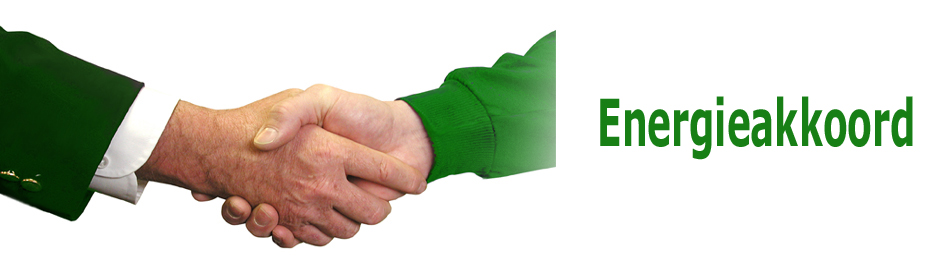 13
© Boot Advocaten
II. Inleidende opmerkingen
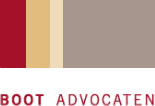 Maart 2012; Voorzieningenrechter Den Haag:
Centraal: rechtmatigheid besluit minister om recht op vergoeding dieetadvisering fors in te perken; 
Artikel 22 GW; bevordering van de volksgezondheid;
Europees zorgvoorbehoud; inrichting, financiering is voorbehouden aan lidstaten;
Staat moet overheidfinancien op orde hebben; daarin ligt besloten om kosten zorg te beteugelen; staat is in hoge mate vrij; terughoudendheid rechter;  en
Harde bezuiniging mag.
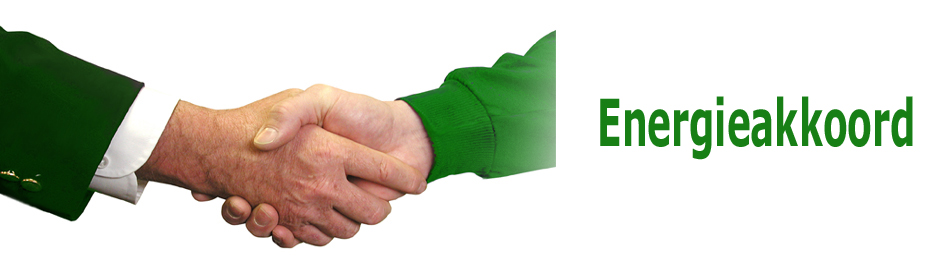 14
© Boot Advocaten
II. Relativiteit
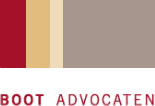 De ZVW strekt niet ter bescherming van de commerciele belangen van de producenten;  via patientenvereniging; zie ZA 13-1414 SP/EH; vooral de belangen van de verzekerden zijn beschermd

Novartis (2012): 
Preferentiebeleid; Exforge; Exforge HCT; te duur
weliswaar geen relativiteit maar onder omstandigheden kan sprake zijn van onzorgvuldig en dus onrechtmatig handelen door zorgverzekeraar; zware bewijslast Novartis
Veroordeling Menzis; niet vereiste procedurele zorgvuldigheid in acht genomen
15
© Boot Advocaten
II. Update jurisprudentie
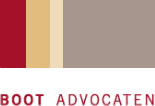 Overgangsperiode (verslavingskliniek; Yo); geen verplichting, maar wel erkend onder omstandigheden; opgewekt vertrouwen; verhouding tussen verzekeraar en niet gecontracteerde zorgaanbieder wordt beheerst door R&B; zorgvuldigheidsvereiste. 
Geen motivatieverplichting
Inkoop & beginselen precontractuele goede trouw: transparantie en objectiviteit; verifieerbaarheid 
Beperking polisvoorwaarden; inperking rechtsgronden vergoeding geneesmiddelen (prestatie farmaceutische hulp; prestatie geneeskundige zorg); 
College van Beroep: doelmatigheidskeuzes zorgverzekeraar strekken niet zover dat het hen vrijstaat om de vergoeding van geneesmiddelen die onder beide prestaties vallen, te beperken tot een.
16
© Boot Advocaten
II. Update jurisprudentie; vervolg
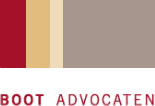 Toezeggingen van zorgverzekeraar
Toezeggingen van zorgverzekeraars kunnen onder omstandigheden er toe leiden dat een prestatie die in prinicpe niet behoort tot het basispakket toch moet worden vergoed. 
Coulanceregeling kan niet zomaar worden beeindigd. 
Vergoeding niet gecontracteerde zorg
Korting niet zodanig dat die een feitelijke hinderpaal vormt voor het inroepen van zorg; 13 ZVW
17
© Boot Advocaten
II. Rechtmatigheid inkoopbeleid?
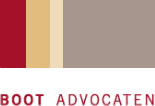 Is het inkoopbeleid van zorgverzekeraar rechtmatig?
18
© Boot Advocaten
II. Rechtmatigheidheid inkoopbeleid
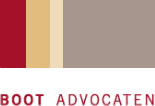 Naturaverzekering
Verzekeraars zijn vrij om een methode van inkoop te kiezen
Vrijwillige aanbesteding
Selectieve inkoop
Het doen van een niet onderhandelbaar aanbod
Onderhandelen

Welke kennis mag de zorgaanbieder worden toegerekend: ‘de redelijk geinformeerde en normaal zorgvuldige inschrijver’. 

Rb Arnhem 2012. Toetsing op rechtmatigheid mede bepaald door maatstaven van redelijkheid en billijkheid. Bijv. Historie van opvolgende contracten. Verzekeraar mag zich dus niet alleen laten leiden door belangen verzekerden.
19
© Boot Advocaten
II. Aanbesteden in de zorg
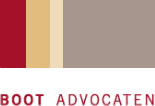 Een instelling die specifiek ten doel heeft te voorzien in behoeften van algemeen belang, anders dan van industriele of commerciele aard. 
Zorgverzekeraar:
Artikel 22 GW
Verplichte verzekering en acceptatie
Zorgplicht, wettelijk vastgestelde aanspraken
Verbod op premiedifferentiatie
Risicoverevening en financiering
Wanbetalers en faillisement
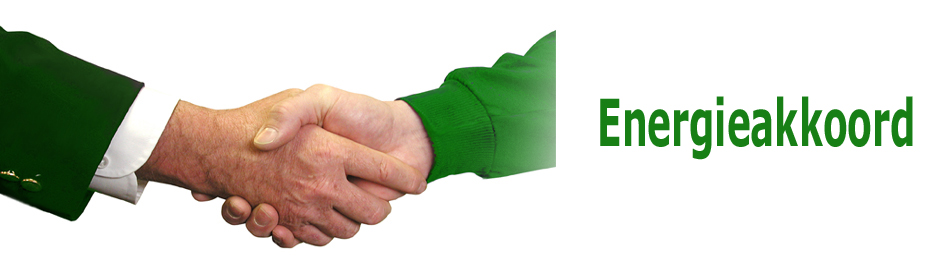 20
© Boot Advocaten
II. Wanneer aanbesteden?
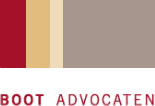 Rode draad – geen aanbestedende dienst tot 19 juni 2014

Zorgverzekeraars (o.a. Rb Arnhem, 2011)
Zorgkantoren (o.a. Rb Den Haag 2012)
Algemene ziekenhuizen (o.a. Rb Utrecht 2012)
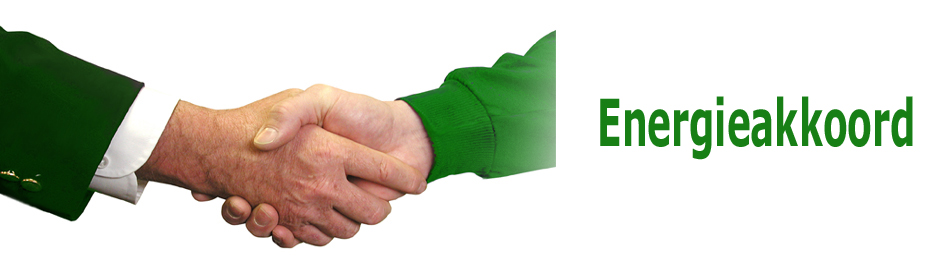 21
© Boot Advocaten
II. Toch beginselen in acht nemen
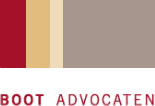 Gedragscode Goed Zorgverzekeraarschap

Bijv. Artikel 2.3
Bij het aangaan van overeenkomsten betracht de zorgverzekeraar de vereiste zorgvuldigheid. Hij maakt geen misbruik van een eventuele economische machtspositie. 
Bij de keuze van de zorgaanbieder hanteert de zorgverzekeraar openbare en objectieve criteria.
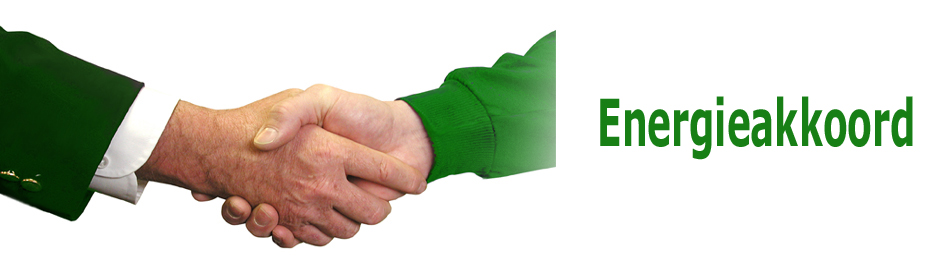 22
© Boot Advocaten
II. Toch beginselen in acht nemen
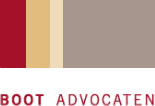 Rb. Arnhem (vzr) 7 december 2011, LJN BU9748:
Eiseres stelt dat Menzis haar inschrijving ten onrechte ongeldig heeft verklaard. Menzis kan als zorgverzekeraar niet worden aangemerkt als aanbestedende dienst, maar omdat zij een offerteprocedure heeft ingericht als aanbestedingsprocedure zijn daarop wel de leidende beginselen van het aanbestedigingsrecht van toepassing.
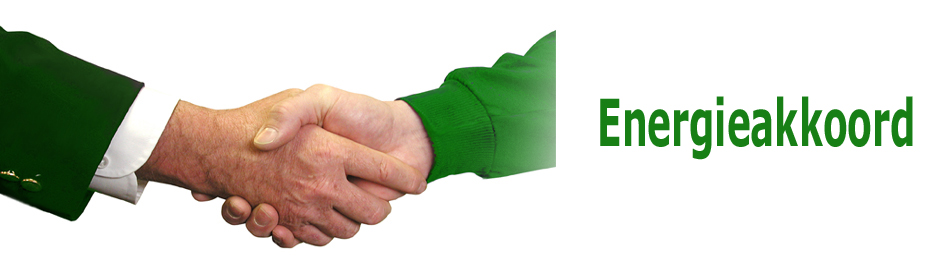 23
© Boot Advocaten
II. Toch beginselen in acht nemen
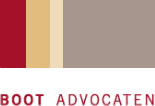 Rb ‘s Den Haag (Hoorprofs / Achmea) 16 januari 2013

Bij een inkoopprocedure als de onderhavige, die in zijn vorm en uitwerking alle kenmerken van een aanbestedingsprocedure heeft, zijn op grond van vast rechtspraak echter de algemene beginselen van aanbestedingsrecht, waaronder het gelijkheidsbeginsel en het transparantiebeginsel, als uitvloeisel van de precontractuele, goede trouw, van toepassing.
24
© Boot Advocaten
II. Toch beginselen in acht nemen? Nuance
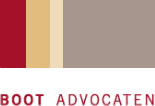 HR 3 mei 2013, LJN: BZ2900 (KLM):
Bij private aanbestedingen moet de aanbesteder op grond van redelijkheid en billijkheid het gelijkheids- en transparantiebeginsel in acht nemen als de (potentiele) aanbieders redelijkerwijs de verwachting aan de aanbesteding kunnen ontlenen dat de aanbesteder die beginselen in acht zal nemen.
Of die verwachting is gewekt, is afhankelijk van de aanbestedingsvoorwaarden en overige omstandigheden van het geval, waaronder de hoedanigheid van betrokken partijen;
Hof Amsterdam heeft geoordeeld dat KLM in het onderhavige geval aan die beginselen is gebonden; niet dat dit bij private aanbestedingen steeds zo is;
HR: Uit contractsvrijheid vloeit voort dat het partijen in een private aanbesteding in beginsel vrijstaat om in de aanbestedingsvoorwaarden de toepasselijkheid van gelijkheids- en transparantiebeginsel uit te sluiten (maar beroep op dergelijke uitsluiting kan bij bijzondere omstandigheden naar maatstaven van redelijkheid en billijkheid onaanvaardbaar zijn.
25
© Boot Advocaten
II. Toch beginselen in acht nemen? Nuance
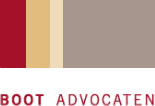 Ben je er nu? 
Op bij een private aanbesteding kan de aanbestedende dienst de aanbesteding intrekken. De aanbestedende dienst hoeft dan niet opnieuw de opdracht aan te besteden en kan onderhands gunnen. 
Hof Arnhem 23 januari 2012, LJN BV 1139
Aanbestedingsprocedure voldoet aan de beginselen
Heraanbesteden hoeft echter niet omdat er geen wettelijke plicht rust op aanvragers van de offerte
26
© Boot Advocaten
II. Toch beginselen in acht nemen? Nuance
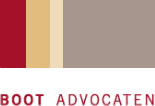 Ben je er nu? 
Heraanbesteden niet, dooronderhandelen?
Rb Utrecht 21 mei 2012 (Lokhorst / Liberty)

	Vzr oordeelt dat sprake is van een private aanbesteding door projectontwikkelaar. De Vrz toetst vervolgens of de ontwikkelaar de private aanbesteding mocht afbreken (nadat aannemer de beste inschrijving had gedaan) en tot heraanbesteding /gunning aan een derde mocht overgaan. 

	Vzr oordeelt dat geen sprake is van wezenlijke wijzigingen en dat ontwikkelaar aannemer in de gelegenheid had moeten stellen om haar offerte aan te passen. Ontwikkelaar wordt verboden om de opdracht te gunnen aan een derde en geboden om te onderhandelen met aannemer.
27
© Boot Advocaten
II. Toch beginselen in acht nemen? Nuance
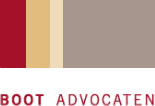 Economische machtspositie
Rb Arnhem (vrz) 12 december 2012, LJN BY8223:
“ Daarnaast is van belang dat VGZ mede vanwege haar economische machtspositie in de regio Nijmegen gehouden is een verifieerbaar, transparant en non-discriminatoir contracteerbeleid te hanteren en dat aan VGZ zware eisen gesteld mogen worden ten aanzien van de zorgvuldigheid die zij bij de totstandkoming van contracten in acht moet nemen, nu een onderneming met een EMP in staat is zich in belangrijke mate onafhankelijk te gedragen ten opzichte van haar concurrenten, leveranciers en afnemers of eindgebruikers. VGZ heeft zich hiertoe ook verbonden in de mandaat en volmachtsovereenkomst. “ 
Machtspositie: aangenomen bij marktaandeel van 50% of meer. Weerlegbaar vermoeden. 
Relevant: marktaandelen tov concurrenten, schaalgrootte, toetreding, barrieres, essentiele faciliteiten, technologische voorsprong
28
© Boot Advocaten
II. Toch beginselen in acht nemen? Nuance
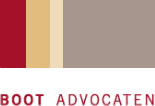 Economische machtspositie

ACM over zorgverzekeraars: 
	“In zijn traditionele kernwerkgebied zal een zorgverzekeraar vaak beschikken over een groot marktaandeel (in vele gevallen vaak hoger dan 70%) en daarmee over een sterke positie op de markt(en) voor inkoop van zorg.”  
	“ Op het eerste gezicht is … aannemelijk dat in een aantal gevallen sprake zal zijn van inkoopmacht. Er kan echter slechts per concrete casus worden vastgesteld of daadwerkelijk sprake is van een EMP op de relevante inkoopmarkten.” 

Toepasselijke criteria bij EMP: transparant, verifieerbaar, non-discriminatoir.  Ook bij EMP levert weigering om te onderhandelen niet meteen misbruik op van EMP. Dat kan anders liggen bij het afdwingen van exclusiviteit of bij het opleggen van onredelijke handelsvoorwaarden.
29
© Boot Advocaten
Pijlers Nutricia I en II
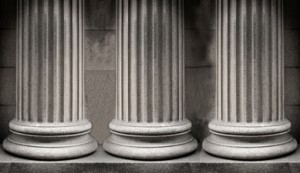 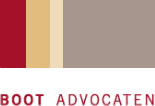 Is preferentiebeleid m.b.t. vergoede dieetproducten in zorg-inkoopcontracten tussen verzekeraar en afleveraar onrechtmatig jegens patiënten en diëtisten?  Ja. Keuzevrijheid zorgconsument mag niet zomaar (feitelijk) beperkt worden. 
De beperking tot aflevering tot 25% drinkvoedingen buiten het voorkeursproduct om dreigt de aanspraken van de verzekerde te beperken.
Verplichting aanhouden percentages is ‘onrechtmatig’; idem voor verplichting op te leggen merkongebonden voor te schrijven, althans te motiveren.
30
© Boot Advocaten
Pijlers Nutricia I, II en III
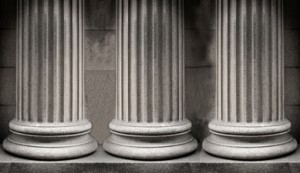 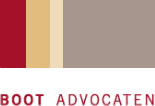 Ten aanzien van Nutricia

Ontbreken relativiteit
Vaststelling vergoedingen van drinkvoedingen buiten het preferentiebeleid zijn willekeurig jegens fabrikant (lijst 1B); enkel bedoeld ter adressering ‘vluchtgedrag’. Vergoedingen zijn thans alleen gebaseerd op ontmoediging van aflevering ( = willekeurig).
Maatschappelijke zorgvuldigheid; onthouden maken afspraken onder omstandigheden als dat schade veroorzakend is jegens derde (lees Nutricia).
31
© Boot Advocaten
Pijlers Nutricia I, II en III
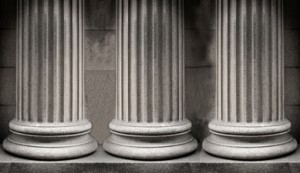 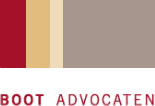 Ten aanzien van Nutricia
Objectief model ten grondslag leggen; geen appels met peren vergelijken (Nutricia II)
Het staat de zorgverzekeraar in beginsel vrij die vergoedingen te bepalen en met afleveraars overeen te komen, mits dat niet gebeurd op een wijze die onrechtmatig is jegens de fabrikant (Nutricia II).
Hoger beroep: alle grieven van VGZ verworpen om reden genoemd.
32
© Boot Advocaten
Dus…
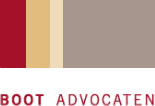 Is inkoopbeleid van zorgverzekeraar gericht op een zorgcontract met een leverancier rechtmatig?
In lijn met contouren selectieve inkoop, t.w. het tegengaan van concentratie en bevorderen van kwaliteit?
Monopolisering? 

DISCUSSIE
33
© Boot Advocaten
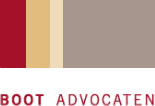 Boot Advocaten, Postbus 75810, 1070 AV Amsterdam
Tel: 020-5041570  www.bootadvocaten.nl
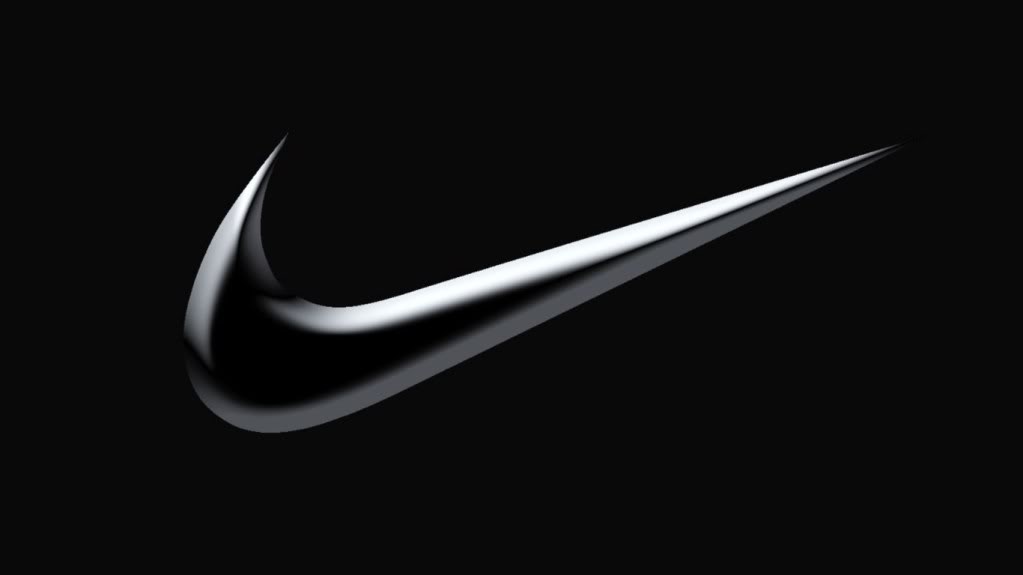 © Boot Advocaten